22 Old 0926 Paper Stolh
av CMC Partners
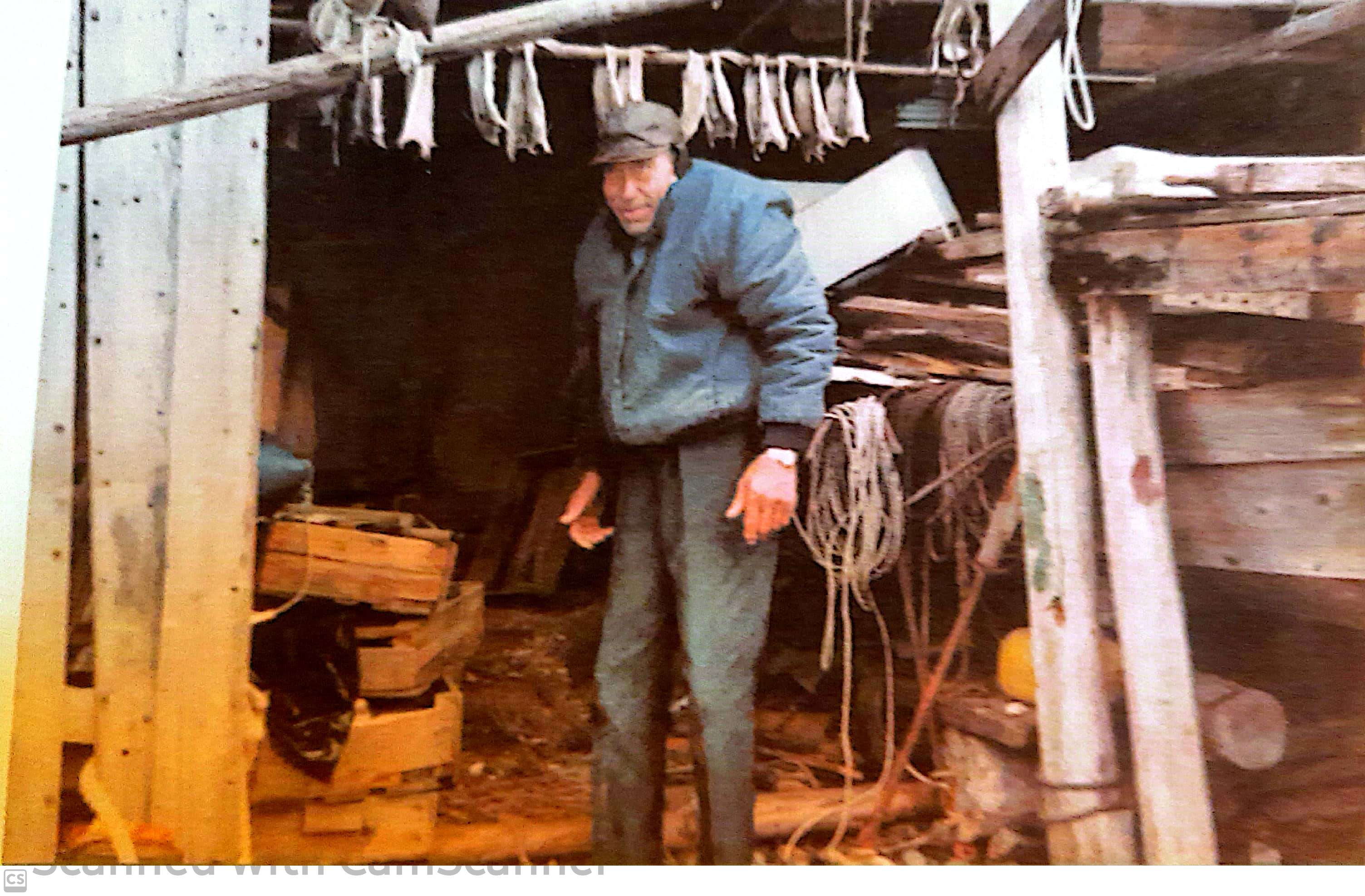 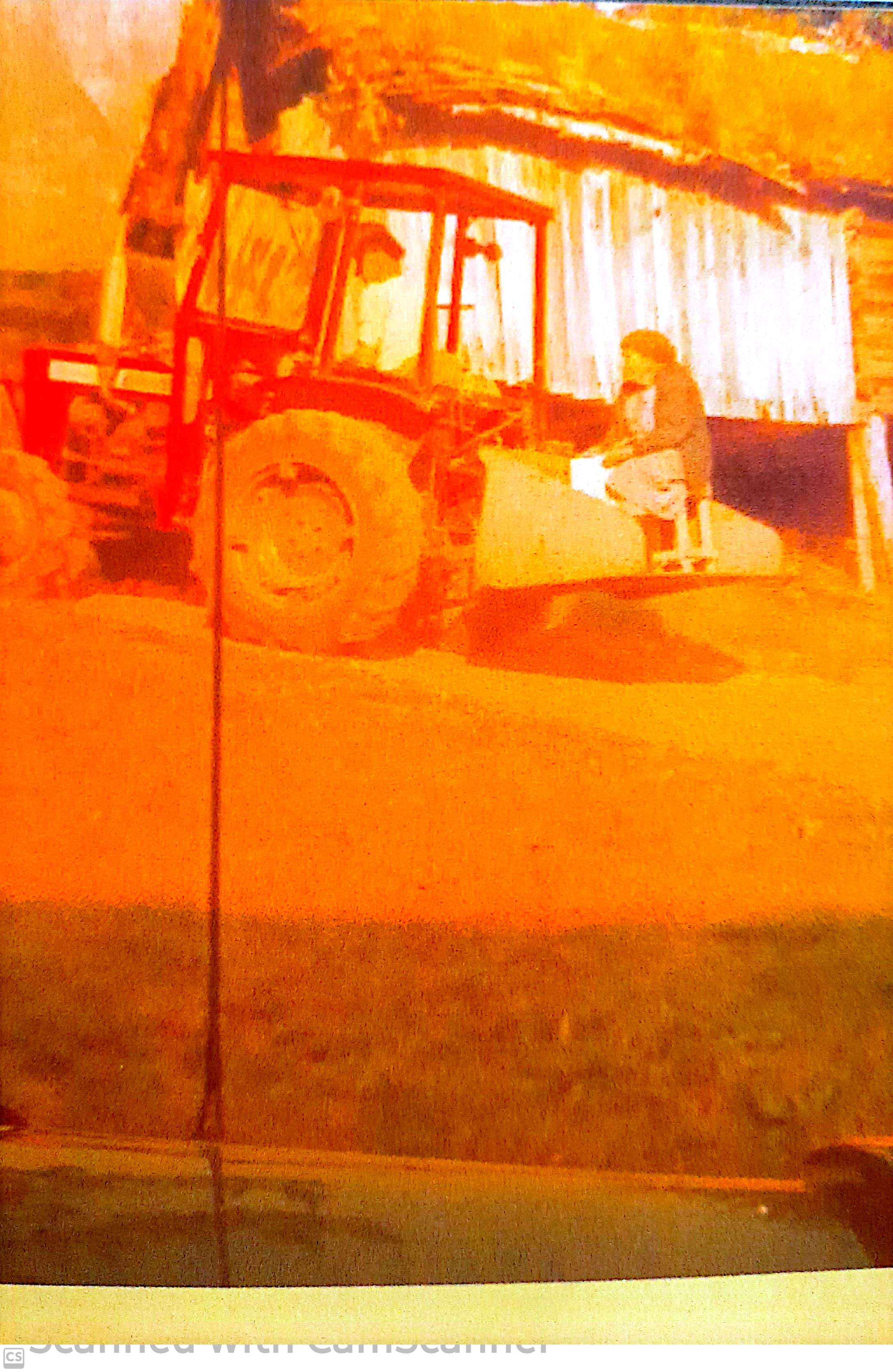 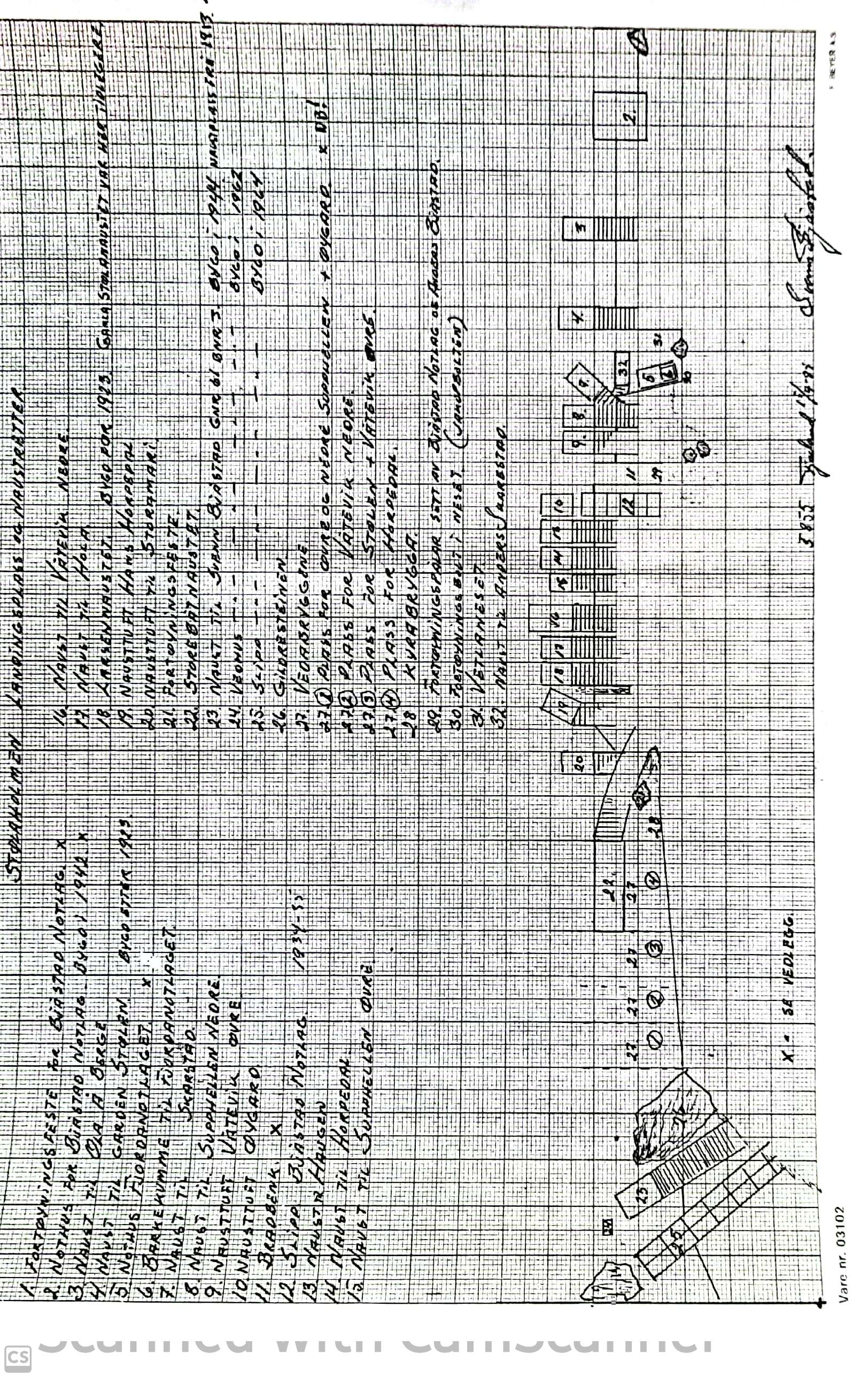 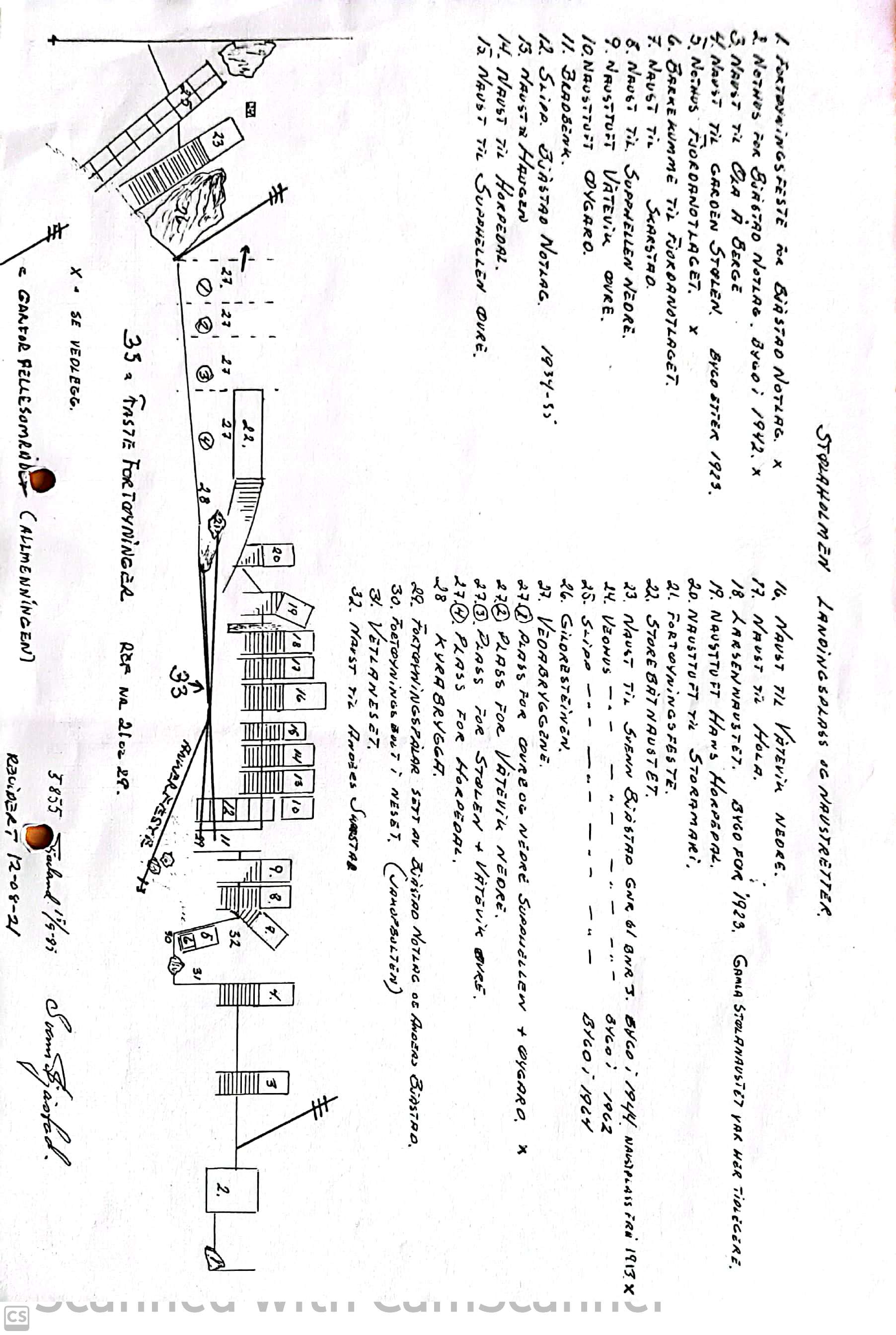 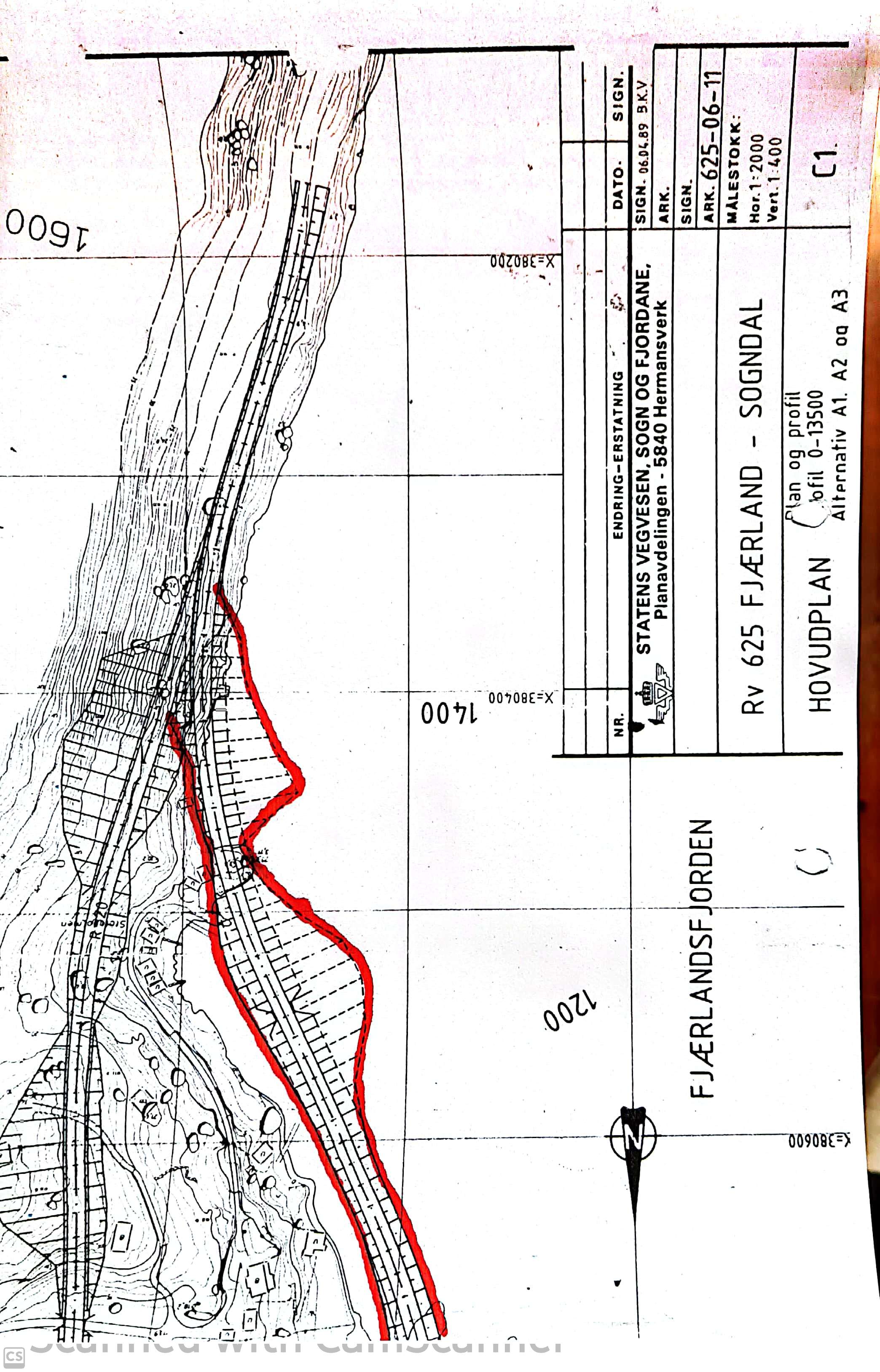 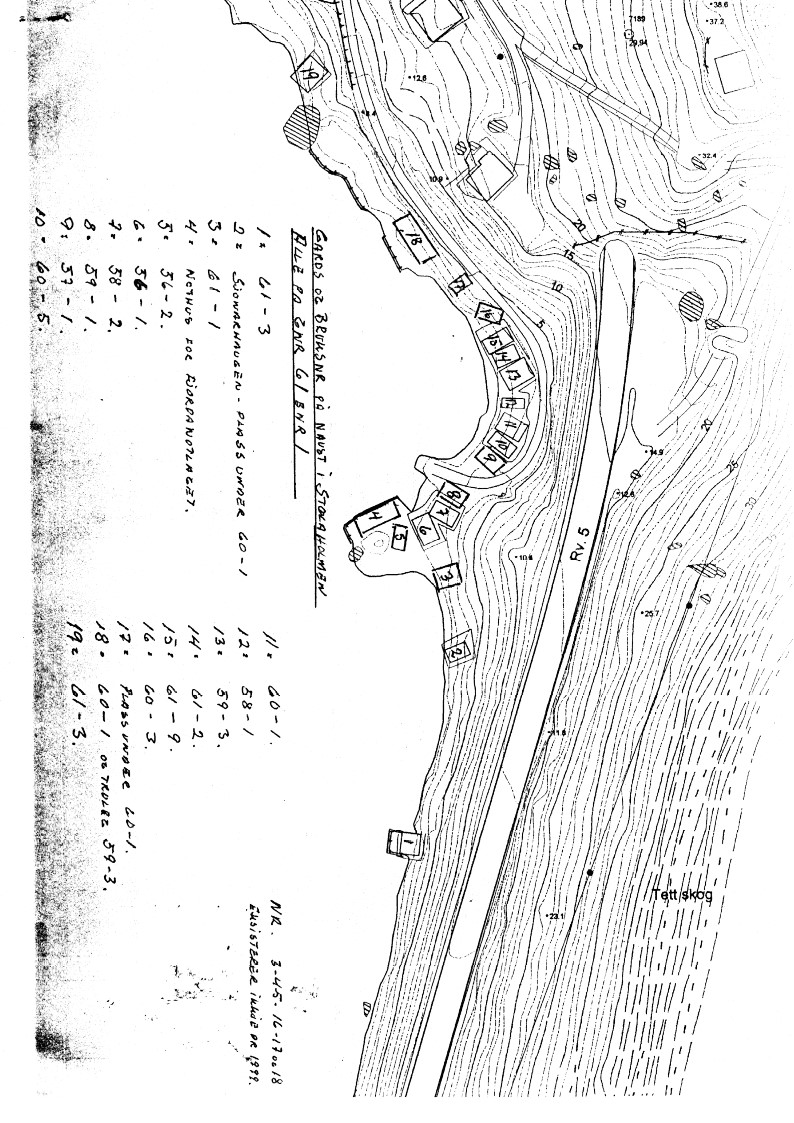 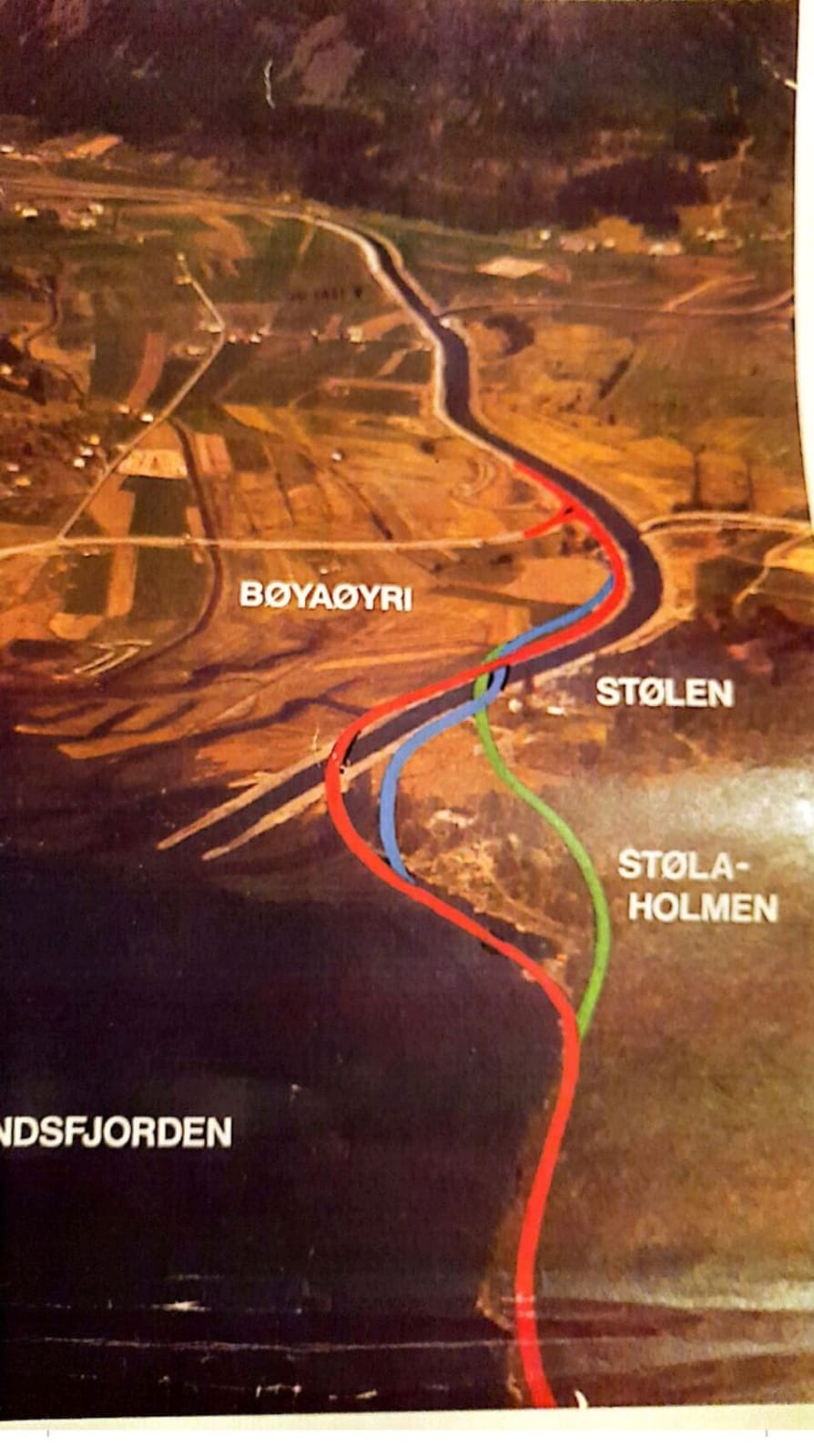 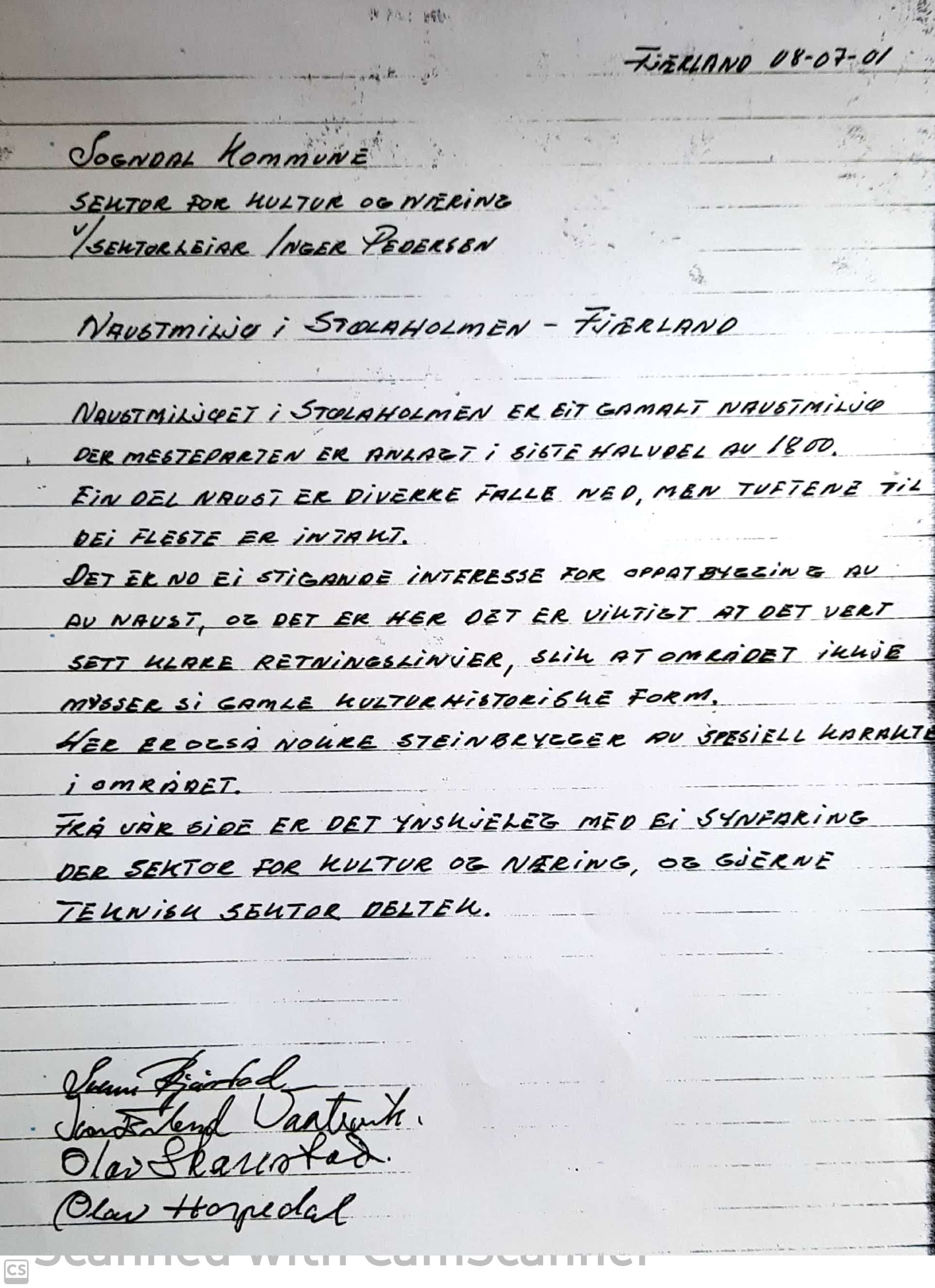 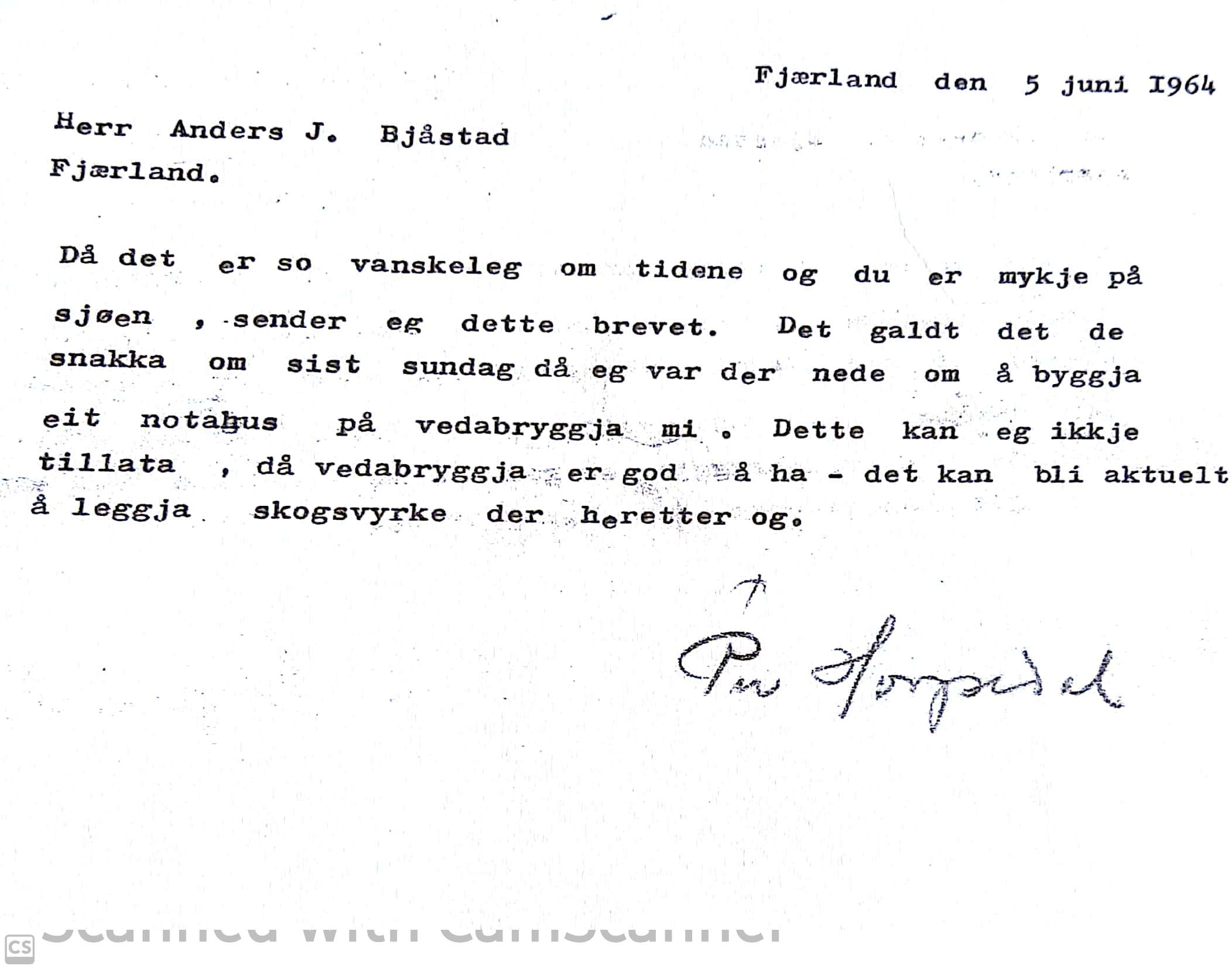 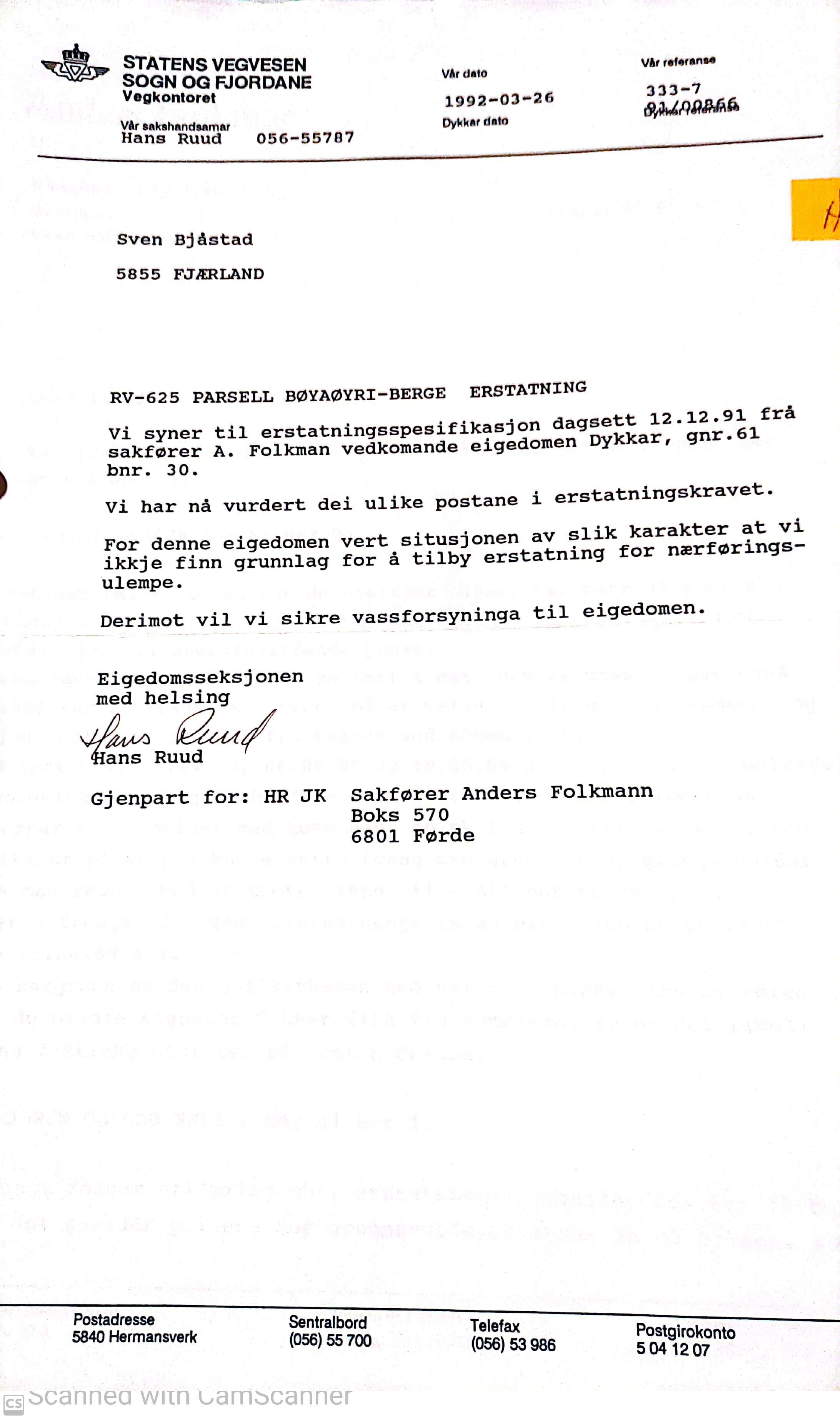 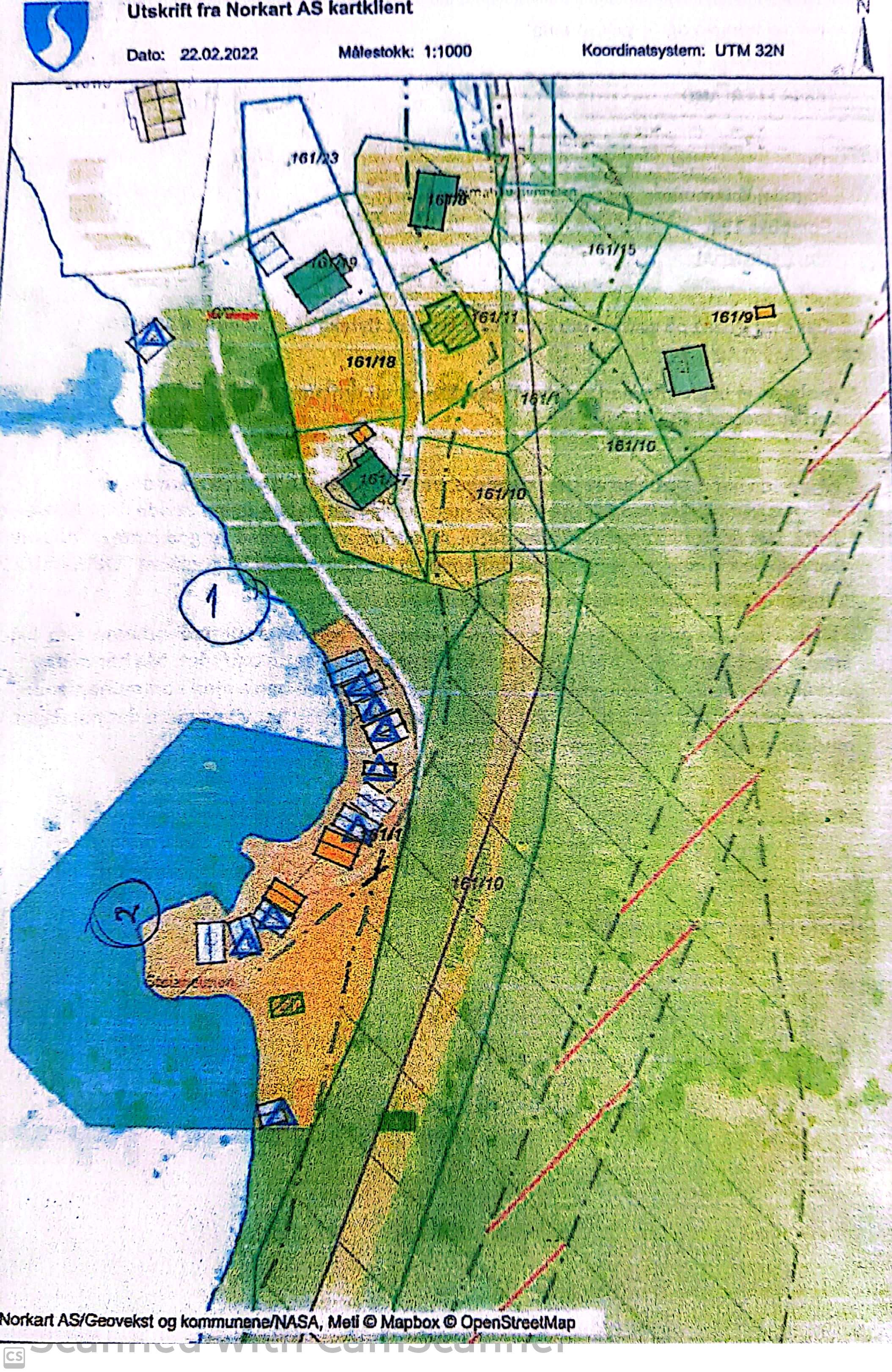 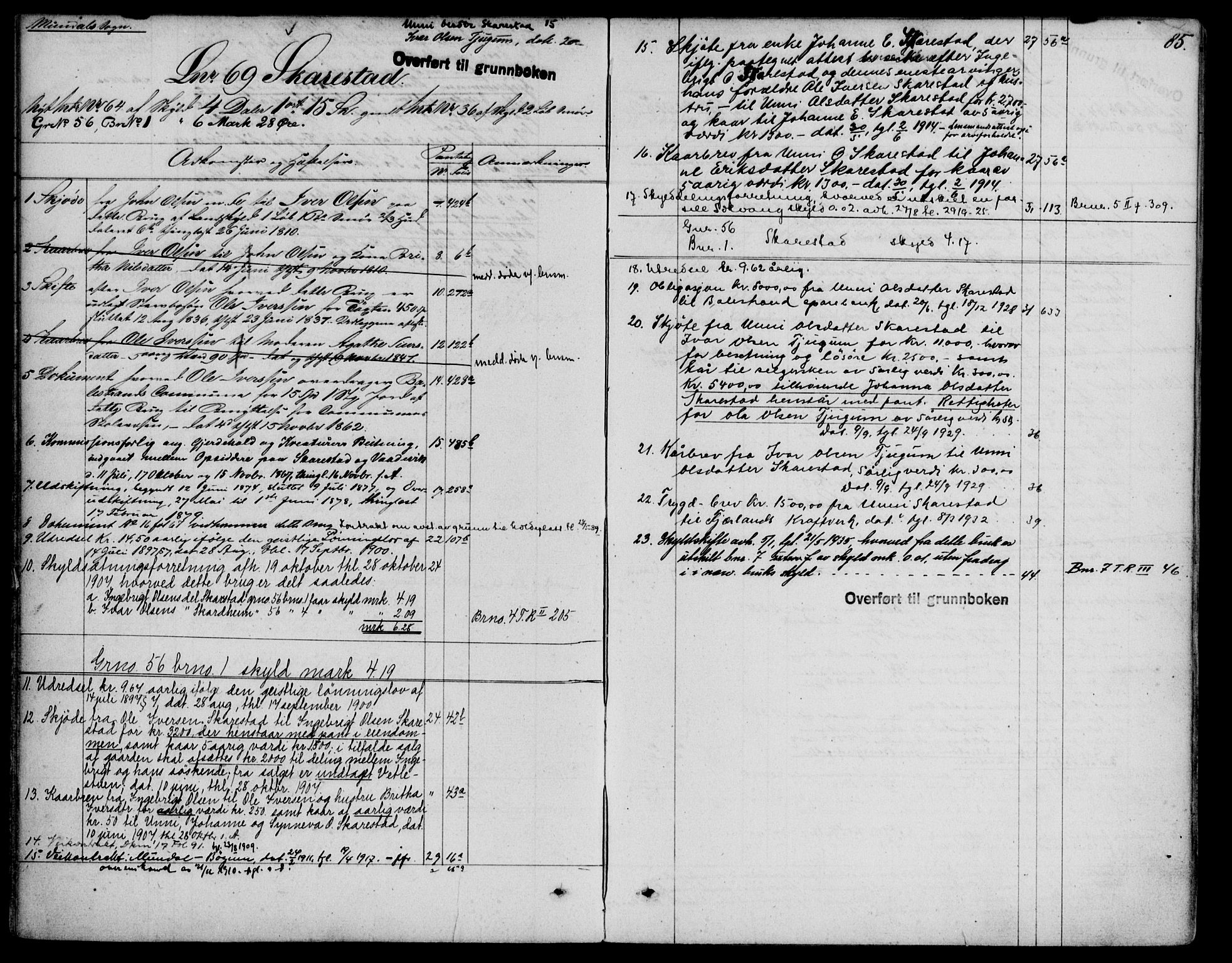